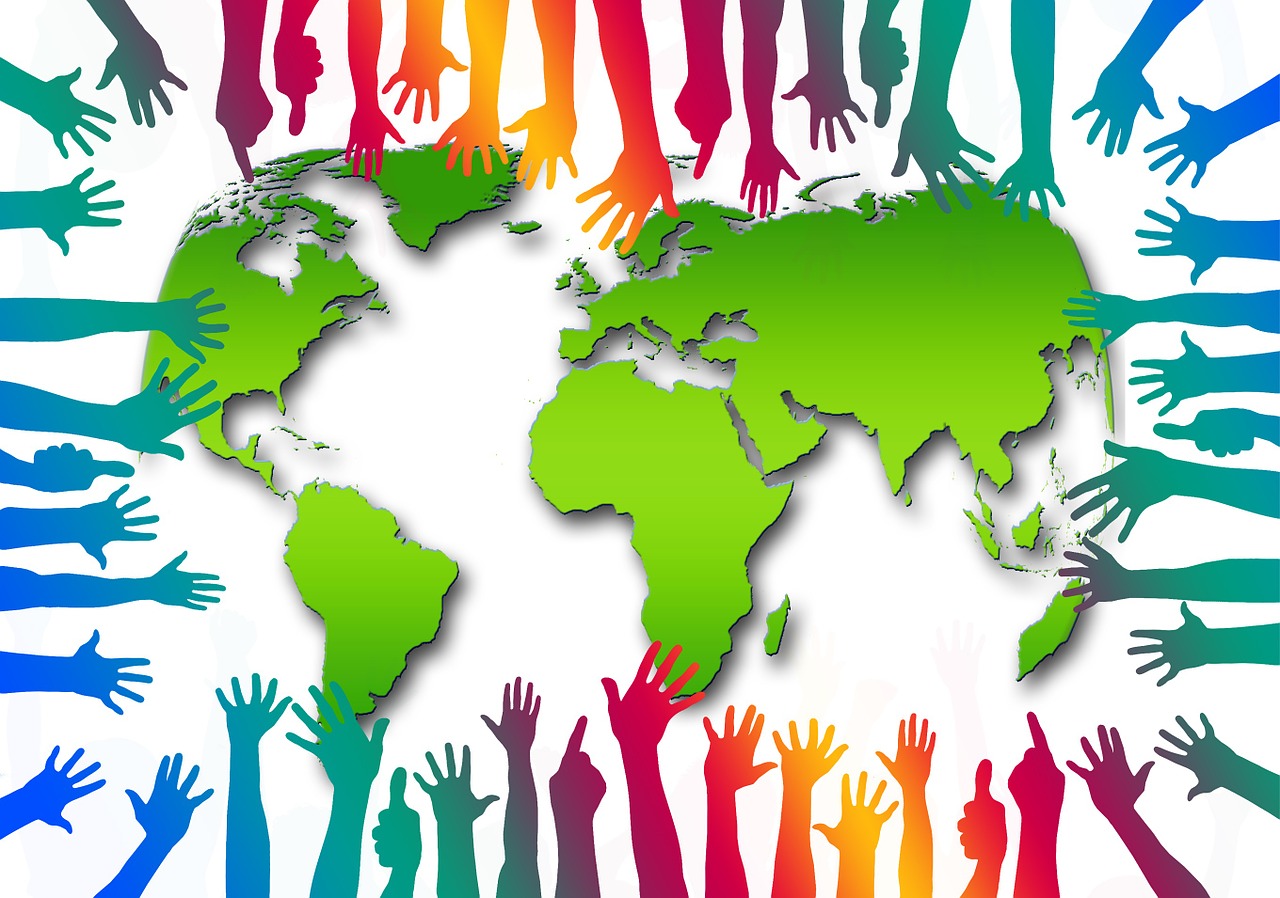 Introducción año 2021
Educación Ciudadana 3ro Medio
Profesor: Abraham López 
CLASE N° 1 
02/03
3/18/2021
1
Objetivo
Presentar los contenidos a revisar durante el año 2021 (según priorización curricular)
Valorar los principales aprendizajes desarrollados durante el año 2020.
Modalidad de trabajo
Online y presencial (voluntario)

Clases de 45 minutos 2 veces por semana.

Se reevaluará periódicamente en relación a las indicaciones gubernamentales.

Pruebas se realizaran lo días viernes entre 15:30 y 18:00 horas (siempre online)
Curriculum priorizado
Identificar los fundamentos, atributos y dimensiones de la democracia y la ciudadanía, considerando las libertades fundamentales de las personas como un principio de estas y reconociendo sus implicancias en los deberes del Estado y en los derechos y responsabilidades ciudadanas.

Reflexionar personal y grupalmente sobre diversas formas de participación y su aporte al fortalecimiento del bien común, considerando experiencias personales, fenómenos sociales contemporáneos y las perspectivas del republicanismo, el liberalismo, y el comunitarismo.
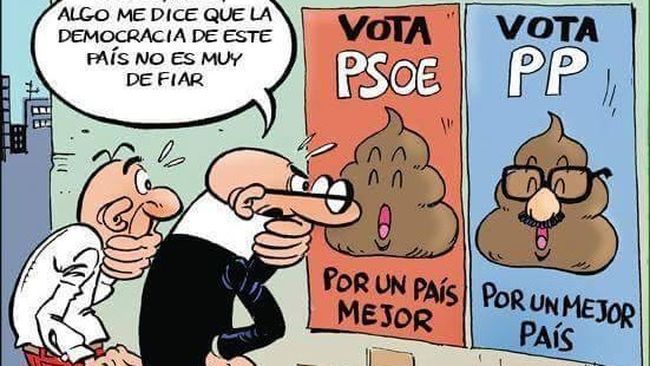 3/18/2021
Sample Footer Text
4
Currículum priorizado
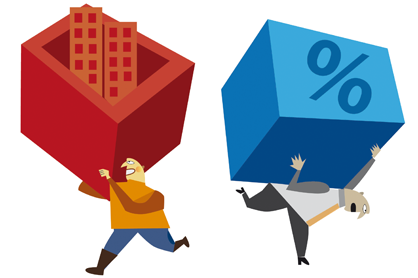 Evaluar las relaciones entre el Estado y el mercado, considerando temas como sueldos justos, productividad, carga tributaria, comercio justo, probidad, desarrollo sustentable, riqueza y pobreza.
Esta foto de Autor desconocido está bajo licencia CC BY-SA
3/18/2021
Sample Footer Text
5
Para este año…
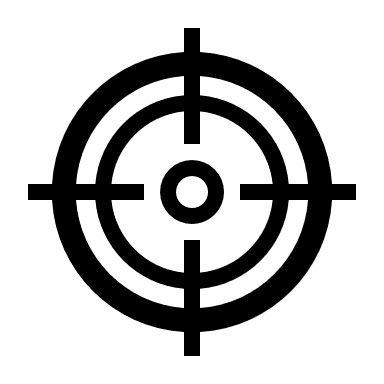 Considerando lo objetivos propuestos para este año:

¿Qué esperamos aprender?

¿Qué actividades me gustaría realizar?
3/18/2021
6
Trabajo durante marzo 2021
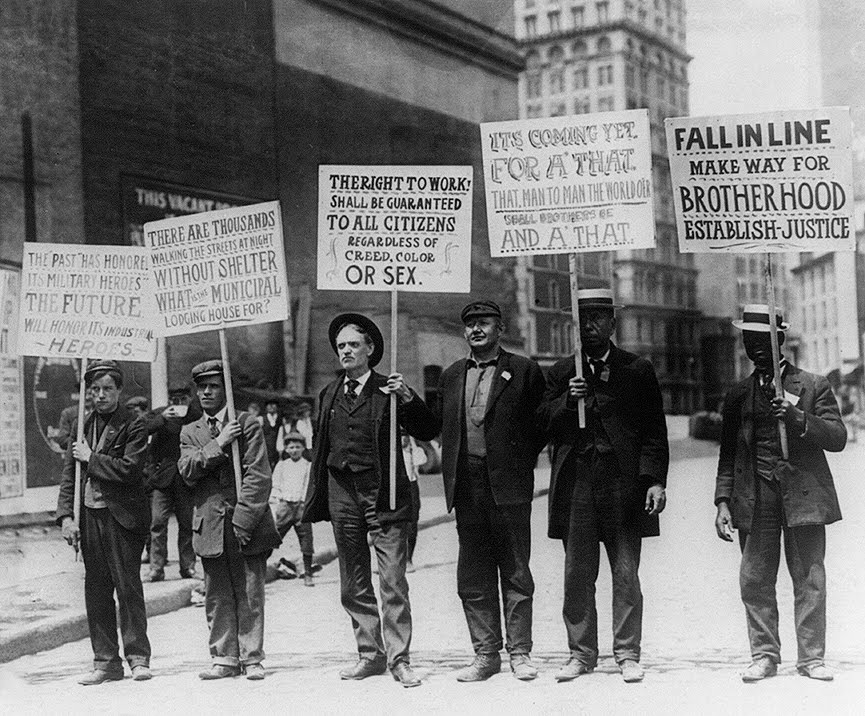 repaso y nivelación
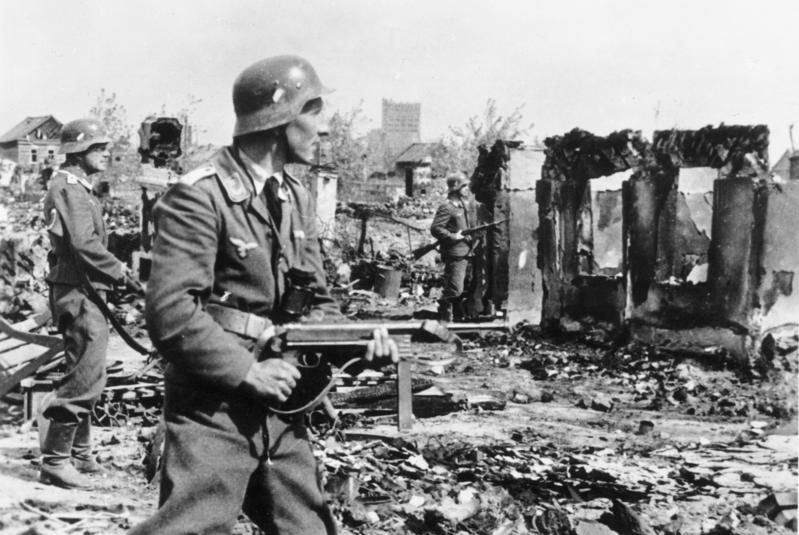 Esta foto de Autor desconocido está bajo licencia CC BY-SA
Principales contenidos revisados durante el proceso 2020:

Crisis del Estado liberal decimonónico (inicios del siglo XX).
Segunda Guerra Mundial, antecedentes y consecuencias.
Guerra Fría 
Marginalidad, populismo y agitación política en el Chile de la primera mitad del siglo XX.
Dictadura militar y recuperación de la democracia.
Esta foto de Autor desconocido está bajo licencia CC BY-NC-ND
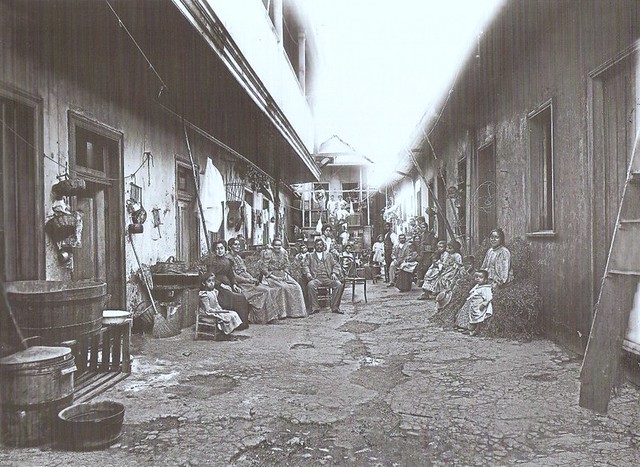 3/18/2021
Sample Footer Text
8
Esta foto de Autor desconocido está bajo licencia CC BY-ND
¿Con cuál de los contenidos expuestos en la diapositiva anterior se puede vincular cada video?
Actividad
¿Cuál de los contenidos de la diapositiva 8 consideras que comprendiste de mejor manera? ¿Por qué?

¿En cuál te consideras peor preparado? ¿Por qué?

¿Cuál consideras que debería ser el contenido con mayor cantidad de tiempo de repaso/nivelación? ¿Por qué?